Бюджет для
граждан
На основании  Решения  Совета  Китовского  сельского поселени Шуйского муниципального района                                                  Ивановской области от 22.12.2017 N 32
«О бюджете Китовского  сельского поселения  на 2018 год и на плановый период 2019 и 2020 годов»
Уважаемые жители
Китовского сельского поселения!
Администрация Китовского сельского поселения продолжает работу по обеспечению
открытости и прозрачности бюджетного процесса  в нашем поселении. 
Предлагаем вашему вниманию презентацию «Бюджет для граждан» на основании Решения Совета Китовского сельского поселения от 22.12.2017 года 32 «О бюджете Китовского сельского поселения на 2018 год и плановый период 2019 и 2020 годов» Представленная информация рассказывает о бюджетной системе, основных показателях бюджета поселения и предназначена для широкого круга пользователей. Граждане  - и как налогоплательщики, и как потребители общественных благ должны быть уверены  в том, что средства бюджета используются прозрачно и эффективно.  

С уважением, Глава Китовского сельского поселения	А.Б.Кельман
Что такое «Бюджет? Бюджет –это форма образования и расходования денежных средств, предназначенных для финансового обеспечения задач и функций государства и местного самоуправления. Что такое «Бюджет для граждан»?  Бюджет для граждан – это документ содержащий основные положения проекта Решения о бюджете, Решения о бюджете и отчета об исполнении бюджета в доступной и понятной форме, разрабатываемый в целях ознакомления граждан с основными целями, задачами и приоритетными направлениями бюджетной политики, обоснованиями бюджетных расходов, планируемыми и достигнутыми результатами использования бюджетных ассигнований.
Китовское сельское поселение
Площадь  территории  23540 га

В состав Китовского  сельского поселения входят  территории следующих  населенных пунктов:
с.Китово
Деревени: Брылиха, Высоково, Горяново, Елизарово, Палкино, Петрилово, Русилово, Слободка, Трутнево, Фатьяново, Юркино
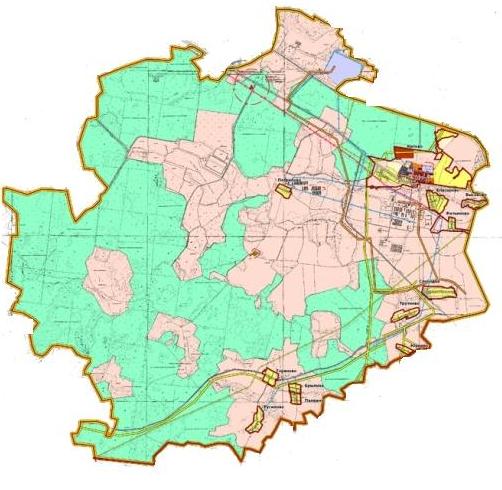 Население  на     01.01.2017г.
3391
человек
Основные показатели социально-экономического  развития Китовского сельского поселения
Основные показатели социально-экономического  развития Китовского сельского поселения
Основные показатели социально-экономического  развития Китовского сельского поселения
Основные показатели социально-экономического  развития Китовского сельского поселения
Основные показатели социально-экономического  развития Китовского сельского поселения
Основные показатели социально-экономического  развития Китовского сельского поселения
Основные направления бюджетной налоговой политики Китовского сельского поселения на 2018 год и плановый период 2019 и 2020 годов
сохранение и укрепление доходного потенциала бюджета;

повышение эффективности оказания муниципальных  услуг;

обеспечение сбалансированности бюджета Китовского сельского поселения и его устойчивости  на всем периоде планирования;

дальнейшее развитие программно-целевых принципов  планирования и управления;

повышение открытости и прозрачности бюджетного  процесса.
Основные характеристики бюджета
Китовского сельского поселения  на 2018 – 2020 годы, руб.
10703641,10
9262140,10
8666768,10
8660468,10
11299249,12
доходы  расходы  дефицит
8908741,10
9262140,10
8666768,10
8660468,10
12983660,0
профицит
-1794900,00
+1684410,88
2016г. Факт	2017г. План	2018г. Прогноз	2019г. Прогноз	2020г. Прогноз
В том числе условно утвержденные расходы бюджета Китовского сельского поселения на 2020 г. в сумме 212710,00  руб.
Под условно утвержденными расходами понимаются не распределенные в плановом периоде в соответствии с  классификацией расходов бюджетов бюджетные ассигнования
Доходы  бюджета  Китовского  сельского  поселения в 2016 - 2020 годах,  руб.
Доходы бюджета Китовского сельского
поселения в 2017 – 2020 годах
БЮДЖЕТ
Структура доходов бюджета в 2017 – 2020 годах, %
Прогноз
2017г.
План
2018г.
2020г.
2019г.
Безвозмездные поступления
Налоговые и неналоговые доходы
Безвозмездные поступления бюджета  Китовского сельского поселения  в 2016 – 2020 годах, тыс. руб.
Безвозмездные поступления бюджета
Китовского сельского поселения  в 2016 – 2020 годах
Структура безвозмездных поступлений в 2016 – 2020 годах, %
2017г. План
2018г. Прогноз
2019г. Прогноз
2020г. Прогноз
Иные межбюджетные трансферты
Дотации
Субсидии
Субвенции
Основные подходы к формированию расходов
бюджета Китовского  сельского поселения  на 2018 – 2020 годы
Финансовое обеспечение действующих расходных обязательств  Китовского  сельского поселения с учетом целей и задач деятельности органов местного самоуправления  Китовского сельского поселения.

Планирование расходов на оказание муниципальных услуг:
на основании общероссийских базовых (отраслевых) перечней (классификаторов)  государственных и муниципальных услуг, оказываемых физическим лицам;
с учетом размера нормативных затрат на оказание муниципальных услуг на основе общих  требований, установленных федеральными органами исполнительной власти.

Финансовое обеспечение задач, установленных в Указах Президента:
предусмотрение средств на выполнение указа Президента Российской Федерации от 07 мая  2012 года № 597 «О мероприятиях по реализации государственной социальной политики»  для доведения средней заработной платы работников культуры до средней заработной платы  в регионе согласно принятой «дорожной карте».

Индексация расходов на топливно-энергетические ресурсы на соответствующий индекс -  дефлятор прогноза социально-экономического развития Ивановской области на период до 2020  года.

Обеспечение прозрачности и открытости бюджета и бюджетного процесса в Китовском  сельском поселении.

Сохранение бездефицитного бюджета  Китовского  сельского поселения в 2018-2020  годах.
Расходы бюджета Китолвского сельского поселения  по разделам и подразделам классификации расходов  бюджета в 2017 – 2020 годах, тыс. руб.
Расходы бюджета Китовского сельского поселения  по разделам и подразделам классификации расходов  бюджета в 2017 – 2020 годах, руб. (продолжение)
Расходы бюджета Китовского сельского  поселения в рамках муниципальных программ
в 2017 – 2020 годах, руб.
Расходы бюджета Китовского сельского  поселения в рамках муниципальных программ
в 2016 – 2020 годах, руб.
Муниципальная программа Китовского сельского поселения 
«Муниципальное управление Китовского сельского поселения на 2017 – 2020 годы»
Цель программы повышение эффективности и качества муниципального самоуправления. 
руб

.
Муниципальная программа Китовского сельского поселения 
«Муниципальное управление Китовского сельского поселения на 2017 – 2020 годы»
Цель программы повышение эффективности и качества муниципального самоуправления. 


.
Муниципальная программа Китовского сельского поселения «Благоустройство Китовского сельского поселения на 2017-2020годы»

Цель программы – повышение общего уровня благоустройства поселения
руб.
Муниципальная программа Китовского сельского поселения «Обеспечение 
пожарной безопасности в Китовском    сельском поселении на 2017-2020 годы
     
Цели программы –повышение уровня обеспечения пожарной безопасности в Китовском сельском поселении, а также результативность предпринимаемых мер по их предотвращению                                                                                                                                                                                       
                                                                                                                                                                                                                                                                                                   руб.
Муниципальная программа Китовского сельского поселения 
« Развитие  и сохранение учреждений  культуры  Китовского сельского поселения Шуйского муниципального района на   2017 – 2020   годы »
Цель	программы	–	создание	условий	для	обеспечения	 сохранения лучших культурных традиций в сфере  культуры , выявление и поддержка молодых дарований, как потенциала развития  культуры поселения.                                                                          руб.
Средняя заработная плата  работников культуры
(без внешних совместителей):
2016 год (факт) – 17400,0 руб.
2017 год (план) – 17700,0 руб.
2018-2020 гг. (прогноз) – 21000,0 руб.
Муниципальная программа Китовского сельского поселения «Молодое поколение» на 2017-2020 годы.
Цель программы – создание условий для успешной социализации и эффективной самореализации молодежи
 руб.
Муниципальная программа Китовского сельского поселения  "«Развитие массового спорта  и физической культуры  в Китовском сельском поселении» на 2017-2020 гг.»
Цель программы – организация, проведение и участие в спортивных, массовых и физкультурно-спортивных мероприятия
 руб.
Муниципальная программа Китовского сельского поселения «Энергосбережения и повышения энергетической эффективности экономики и сокращения экономических издержек в бюджетном секторе Китовского сельского поселения на 2017 -2020годы»
Цель программы – обеспечение рационального использования энергетических ресурсов за счет реализации мероприятий по сбережению и повышению энергетической эффективности

 руб.
Муниципальная программа «Развитие и поддержка малого и среднего предпринимательства в Китовском сельском поселении Шуйского муниципального района на 2017-2020 годы»
Цель программы – создание благоприятных условий для устойчивого развития малого и среднего предпринимательства.

 руб.
Расходы бюджета Китовского сельского поселения  в рамках непрограммных направлений расходов
в 2016 – 2020 годах, руб.
.
.
Социально-значимые проекты, предусмотренные к финансированию из бюджета Китовского сельского поселения на 2018 год не планируются
Сведения о долговых обязательствах Китовского сельского поселения 
на 2018  год, руб.
.
КОНТАКТНАЯ ИНФОРМАЦИЯ:
Презентация «Бюджет для граждан» к решению Совета Китовского сельского поселения « О бюджете Китовского  сельского поселения на 2018 год и на плановый период 2019 и  2020 годов» подготовлена Администрацией Китовского сельского  поселения Шуйского муниципального района Ивановской области

Мы надеемся, что представленная информация оказалась для Вас полезной  и интересной.
Информацию  вы  можете  получить  по:
по телефону: 8(49351)35189 или 8(49351)35186
по факсу: 8(49351)35189
письмом по почте: 155927, Ивановская область, Шуйский  район, с. Китово,  ул. Северная , д.2 или на электронный адрес : kitovo1@rambler.ru

Режим работы: Понедельник – пятница с 8.30 до 16.00,
перерыв с 13.00 до 13.45;
Суббота, воскресенье – выходные дни